Modul 3
Suche und Auswahl von Gesundheitsinformationen
Dieses Modul wurde im Rahmen des Projekts E-HEALth Literacy (Akronym HEAL) entwickelt, das vom Erasmus+ Programm der Europäischen Kommission finanziert wird. Es handelt sich um eine KA2 Erasmus+ Strategische Partnerschaft mit der Referenz 2021-1-DE02-KA220-ADU-000026661. Disclaimer:
Von der Europäischen Union finanziert. Die geäußerten Ansichten und Meinungen entsprechen jedoch ausschließlich denen des Autors bzw. der Autoren und spiegeln nicht zwingend die der Europäischen Union oder der Europäischen Exekutivagentur für Bildung und Kultur (EACEA) wider. Weder die Europäische Union noch die EACEA können dafür verantwortlich gemacht werden.

Datum: August 2023

Projektergebnis-Nr. PR2
Authoren / Ko-Authoren:
Stiftung Digitale Chancen: Dörte Stahl, Nenja Wolbers
Asociacija “Viešieji interneto prieigos taškai”: Monika Arlauskaitė, Laura Grinevičiūtė
IASIS NGO: Athanasios Loules, Theodora Alexopoulou, Ilias - Michael Rafail
Ynternet.org: Leonor Afonso, Thanasis Priftis
Simbioza Genesis, socialno podjetje: Brigita Dane


Lizenz: Creative Commons Attribution-ShareAlike
4.0 International
Ausgenommen von dieser Lizenz sind alle 
Nicht-Text-Inhalte wie Fotos, Grafiken und Logos
Impressum
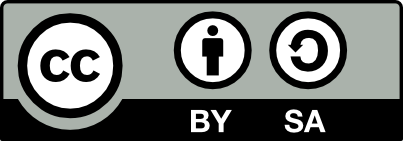 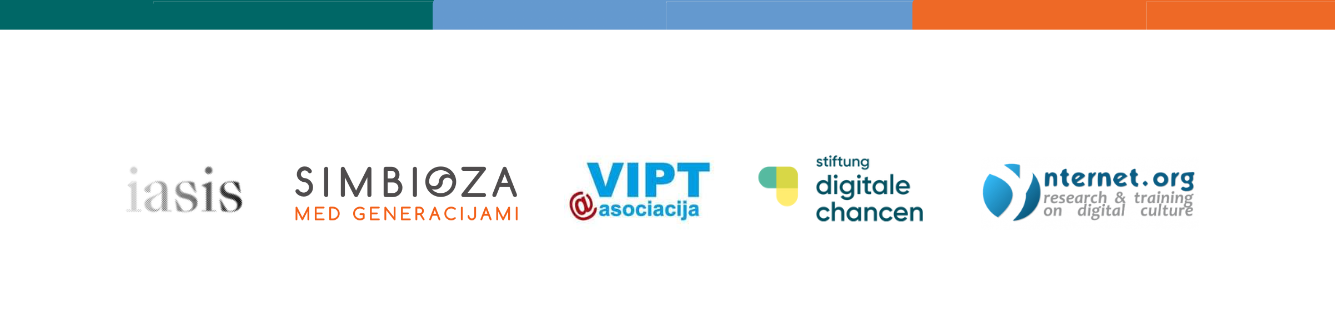 Google-Suche: erweiterte Suche nach gesundheitsbezogenen Informationen 

Fünf Ws: sichere und zuverlässige Gesundheitsinformationen im Internet

Herausforderung „soziale Medien“
Inhalte
1. Erweiterte Suche mit GoogleSuchen und Finden von Informationen im Internet?
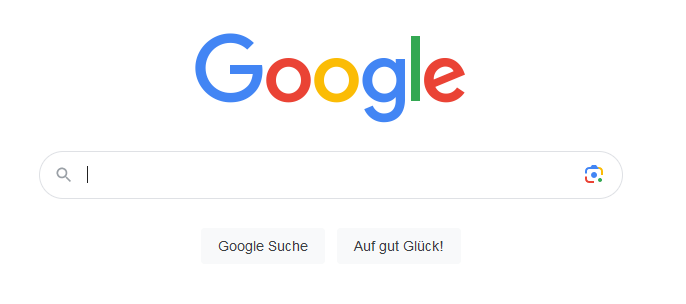 [Speaker Notes: Screenshot Google vom 22.05.23
Gruppenbildung - zählen: 1 – 2 – 3 / Kurze Zusammenfassung der Gespräche]
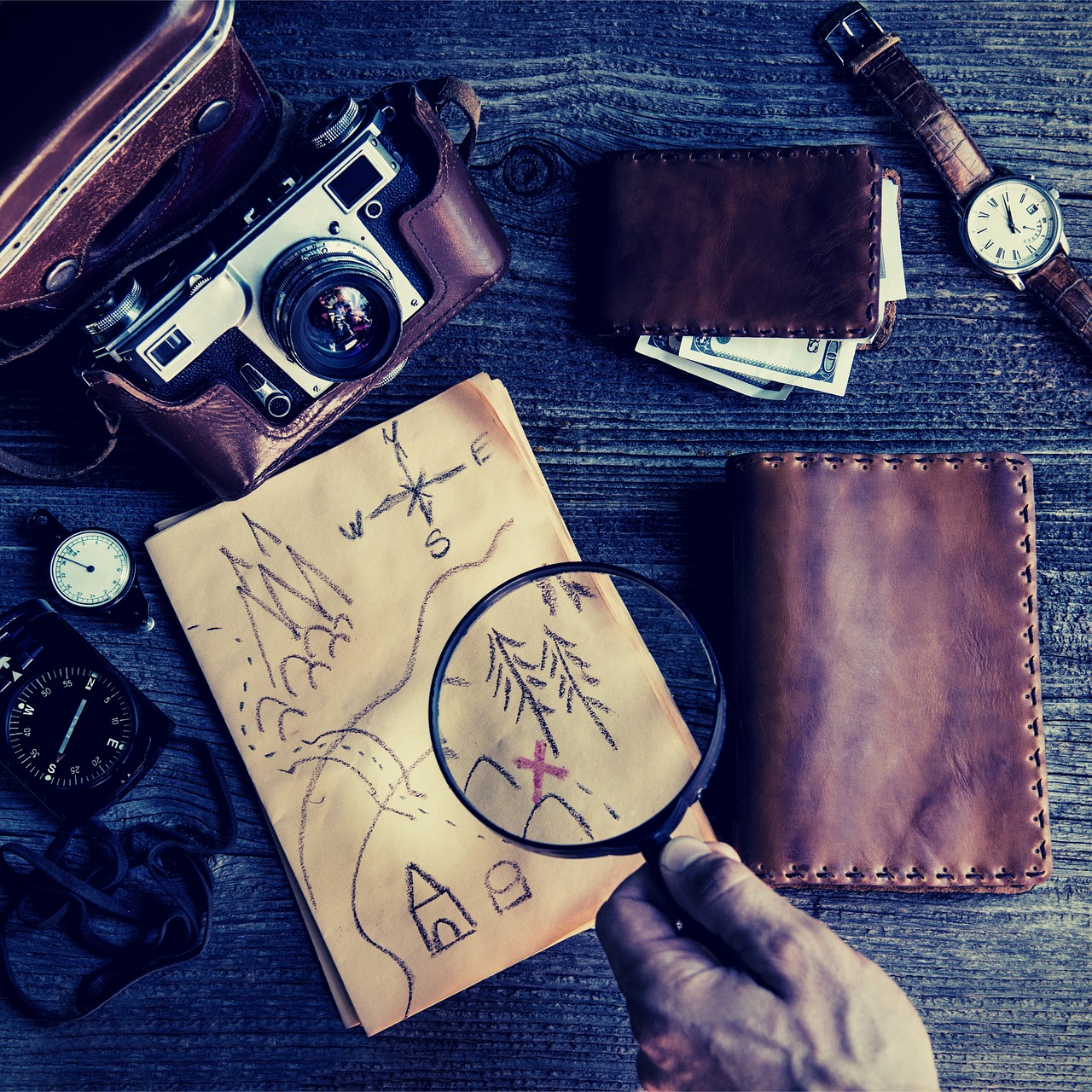 Ihre Erfahrungen mit der Suche nach Informationen? Seriöse Infos erkennen?

2/3er-Gruppen setzen sich zusammen: Austausch – 5 Minuten

Stoppuhr – Mouse Timer
[Speaker Notes: Bild: https://pixabay.com/de/photos/schatz-schatzkarte-karte-kamera-5421841/ - Sreeguru 
Gruppenbildung - zählen: 1 – 2 – 3 / Kurze Zusammenfassung der Gespräche]
Registerkarten: Welche Art von Suche? Alle, Bilder, Videos, Nachrichten … durchführen möchten. 


Verwenden Sie Schlüsselwörter / wichtige Wörter
Suche auch per Sprache und Bild möglich

Suchergebnisse: auf Anzeigen achten (bezahlte Werbung, nicht bestes Ergebnis)
 Sucheinstellungen: Sie können die Sprache, das Aussehen und die erweiterte Suche einstellen
1. Erweiterte Suche mit Google
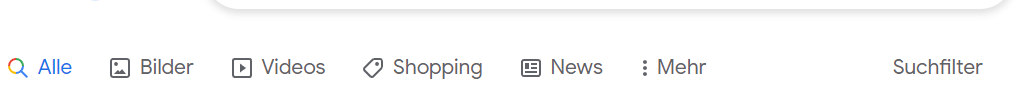 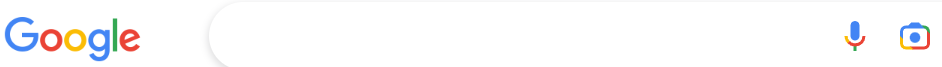 1.Erweiterte Suche mit Google:Operatoren
Suchen Sie mit Google nach Informationen 
entweder
zum Thema „Rückenmuskulatur verbessern“ 
oder
zum Thema „Gedächtnistraining“

Bitte wählen ein Ergebnis / einen Treffer aus und berichten uns dann:
1.Erweiterte Suche mit Google:Übung
Zu welchem Thema haben Sie gesucht?
Wie sind Sie bei der Suche vorgegangen? Wie haben Sie die Suche formuliert?
Welches Ergebnis haben Sie ausgewählt und warum haben Sie dieses Ergebnis gewählt?
[Speaker Notes: In Partnerarbeit suchen – dann: Suchwege und Ergebnisse mit anderen TN vergleichen: Wer ist warum zu dem Ergebnis gekommen?]
Bitte berichten Sie uns:
Zu welchem Thema haben Sie gesucht?
Wie sind Sie bei der Suche vorgegangen? Wie haben Sie die Suche formuliert?
Welches Ergebnis haben Sie ausgewählt und warum haben Sie dieses Ergebnis gewählt?
Sind die Ergebnisse / Treffer unterschiedlich? Wenn ja: warum?
1.Erweiterte Suche mit Google:Auswertung
[Speaker Notes: In Partnerarbeit suchen – dann: Suchwege und Ergebnisse mit anderen TN vergleichen: Wer ist warum zu dem Ergebnis gekommen? Trefferlisten / Ergebnisse kurz „analysieren“ (Werbung und wie kommt das Ranking zustande)]
Google sammelt, speichert und verarbeitet eine noch nie dagewesene Mengen an Daten. 
Google weiß eine Menge über Ihr tägliches Verhalten (wo Sie waren, welche Themen Sie am meisten interessieren, Ihr Youtube-Verlauf, Ihre Kaufgewohnheiten bei Google Play usw.).
Einstellungen Ihres Google-Kontos auf der Seite "Daten & Datenschutz" 
Arten von Daten, die Google sammelt
Einschränkungen vornehmen
Achten Sieauf:
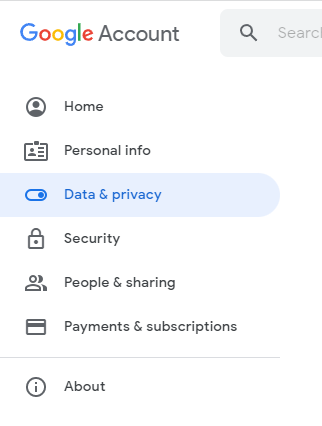 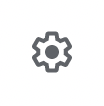 2.Fünf Ws:sichere und zuverlässige Gesundheits-informationen im Internet
[Speaker Notes: Bild: https://pixabay.com/de/vectors/detektiv-hinweise-polizeiarbeit-151275/ - OpenClipart-Vectors]
Fakten und Zahlen
Little bit of statistics
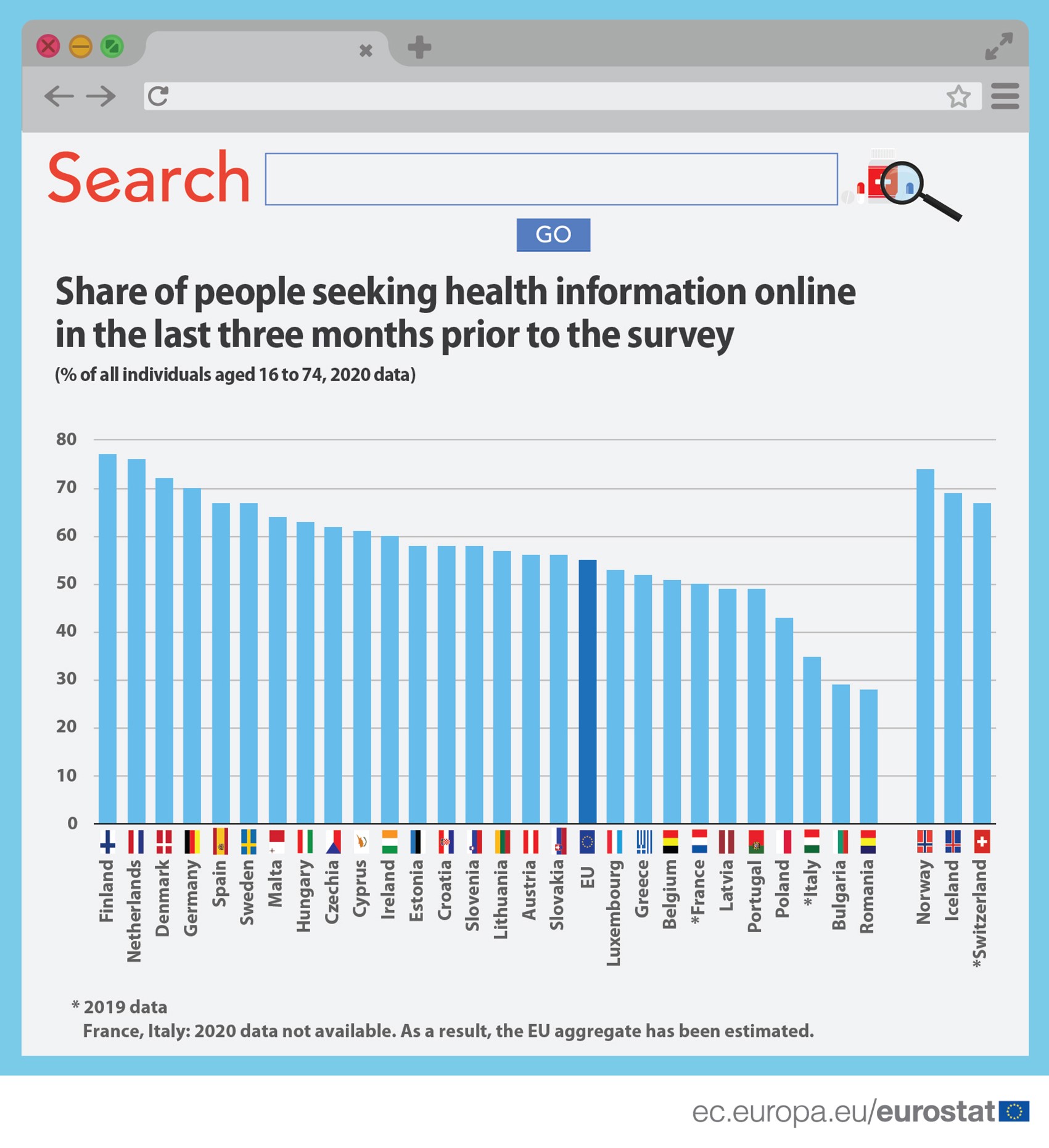 Jeder zweite EU-Bürger (55 %, 16 bis 74 Jahre) suchte 2020 online Gesundheitsinformationen über Verletzungen, Krankheiten, Ernährung, Verbesserung der Gesundheit oder Ähnliches
Die 5 Ws
Wer betreibt die Website? Person, Gruppe, Institution, Unternehmen Websites aus Deutschland: Impressum(spflicht) Domainendung, z.B.: .bund, …);
Auch eine „Über uns“-Seite (o.ä.) kann hilfreiche Infos über den Betreiber liefern.
Wer?
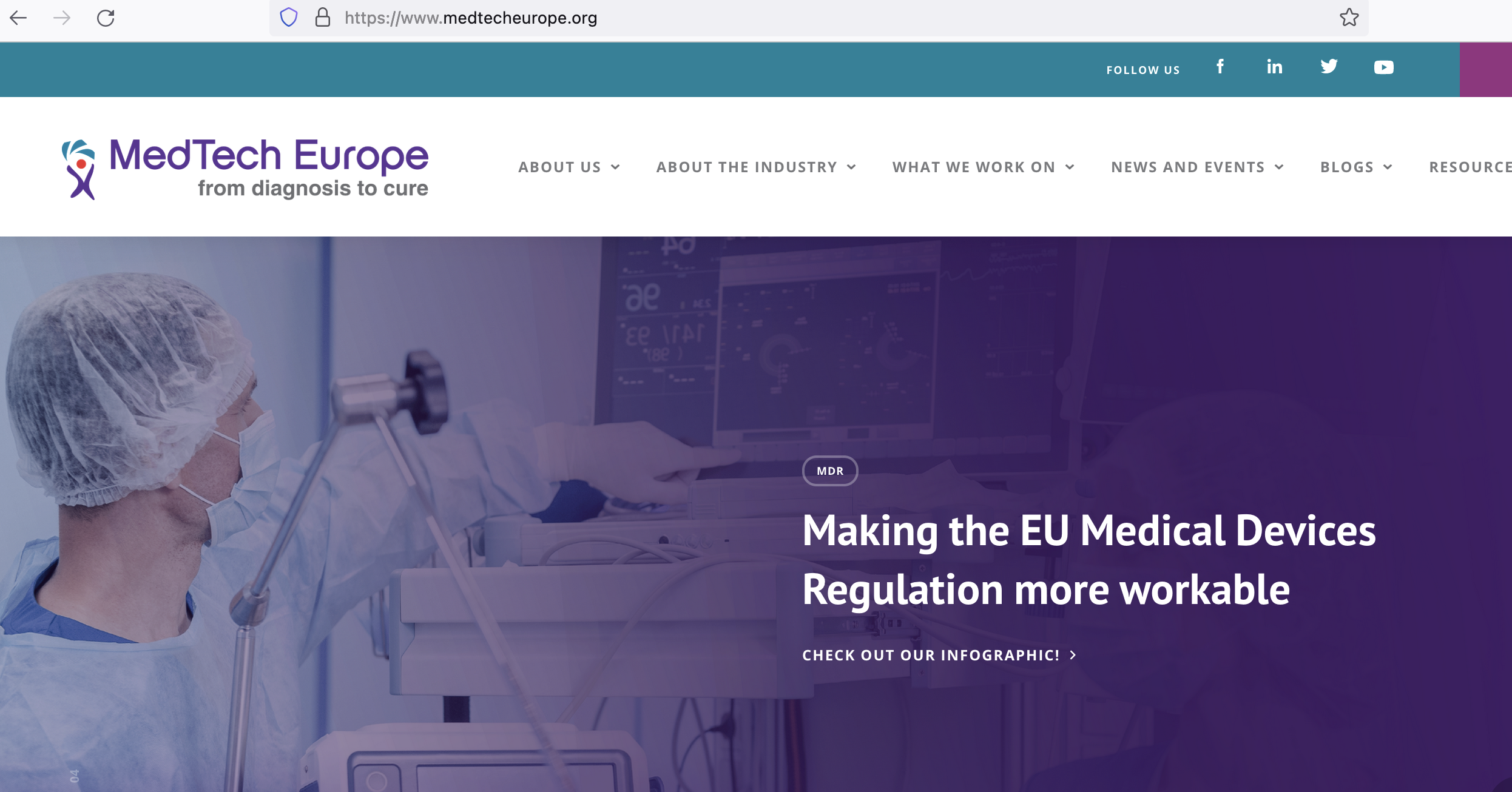 Wenn Sie einen Artikel oder eine andere Information auf einem persönlichen Blog, Postcast, Video etc. gefunden haben, überprüfen Sie:

Wer schrieb / berichtet? 
Welche Qualifikationen hat die Person?
Gibt es Kontakt-Infos?
Ist die Person mit einer anerkannten Institution verbunden?
Wer?
https://podwatch.io/podcast/id1498502595/  (Seriosität erst nach Klicken / Suchen zu erkennen; Podwatch ist eine Sammelplattform für Podcasts)
https://www.christiansblog.eu/2018/10/ein-jahr-danach/ (persönlicher Blog)
Was  für eine Art von Information ist es ?
Großer Unterschied zwischen: 

einer Website, 
einem Blog,
einem Social-Media-Beitrag 

und einer Website, deren Inhalt auf Grundlage solider wissenschaftlicher Erkenntnisse fußt.

Obacht bei Erfahrungsberichten: Persönliche Geschichten können hilfreich und tröstlich sein, aber nicht jeder erlebt Gesundheitsprobleme auf dieselbe Weise.
Was?
einer Person, private Gruppe etc.
Woran kann man unseriöse Websites / Online-Infos erkennen?
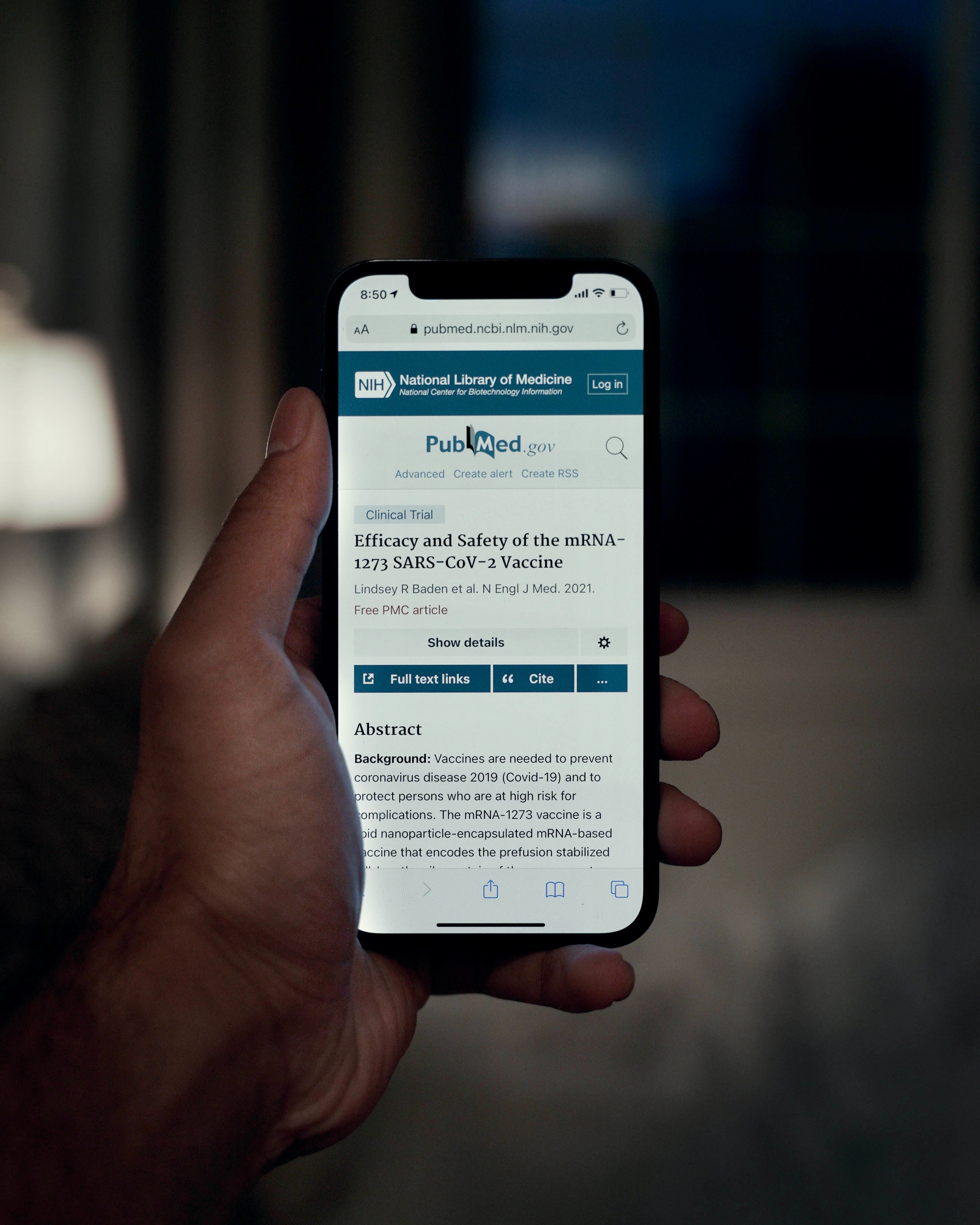 Funktionieren die Links oder sind sie defekt?
Enthalten die Informationen grammatikalische oder orthographische Fehler?
Ist es einfach, auf der Website zu navigieren und Informationen zu finden?
Dramatischen, gesundheitsbezogenen Behauptungen und Phrasen wie "Wunder geschehen", "geheime Inhaltsstoffe kaufen" usw., nie  vertrauen. Nichts kaufen keine Kreditkartennummer, Privatadresse, Ausweisnummer und andere persönliche Daten angeben.
Seriöse Infos erkennen:
Woher stammen die Informationen

Beruhen Informationen auf spezifischen Forschungsergebnissen oder fundierten Beweisen?
Wurde sie von einer medizinischen Fachkraft geschrieben? 
Wurden sie von einer anderen Website übernommen?
Gibt es Zitate, Fußnoten und Links (Belege), die sich auf die Informationen beziehen?
Wo?
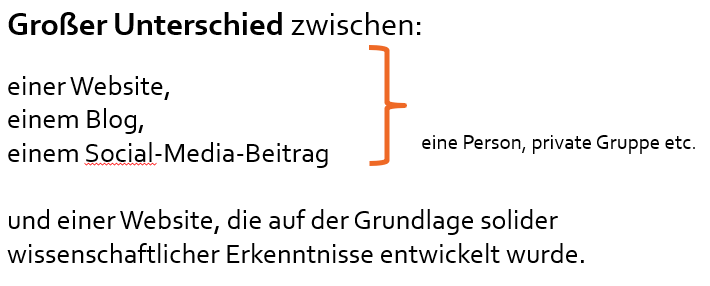 Aktuelle oder veraltete Informationen?

Escheinungsdaten von Online-Informationen lassen sich leicht ändern; eine angeblich aktuelle Information kann veraltet sein

Die Frage ist, ob eine seriöse Information aktuell ist. Beispiel: https://www.verbraucherzentrale.de/wissen/gesundheit-pflege/medikamente/geld-sparen-bei-selbst-gekauften-medikamenten-10376 https://www.verbraucherzentrale.de/wissen/gesundheit-pflege/alles-fuer-pflegende-angehoerige/entlastung-und-hilfe-fuer-pflegende-angehoerige-13922
Wann?
Warum gibt es die Website oder warum wurde der Artikel geschrieben?

Informationsangebot oder Verkaufsangebot?
Wie finanziert sich das Online-Angebot? Sponsoren, rein privates Angebot, nicht-kommerzielles Informationsangebot?
Werden die Informationen aus einer bestimmten Perspektive oder einem bestimmten Blickwinkel bereitgestellt?
Warum?
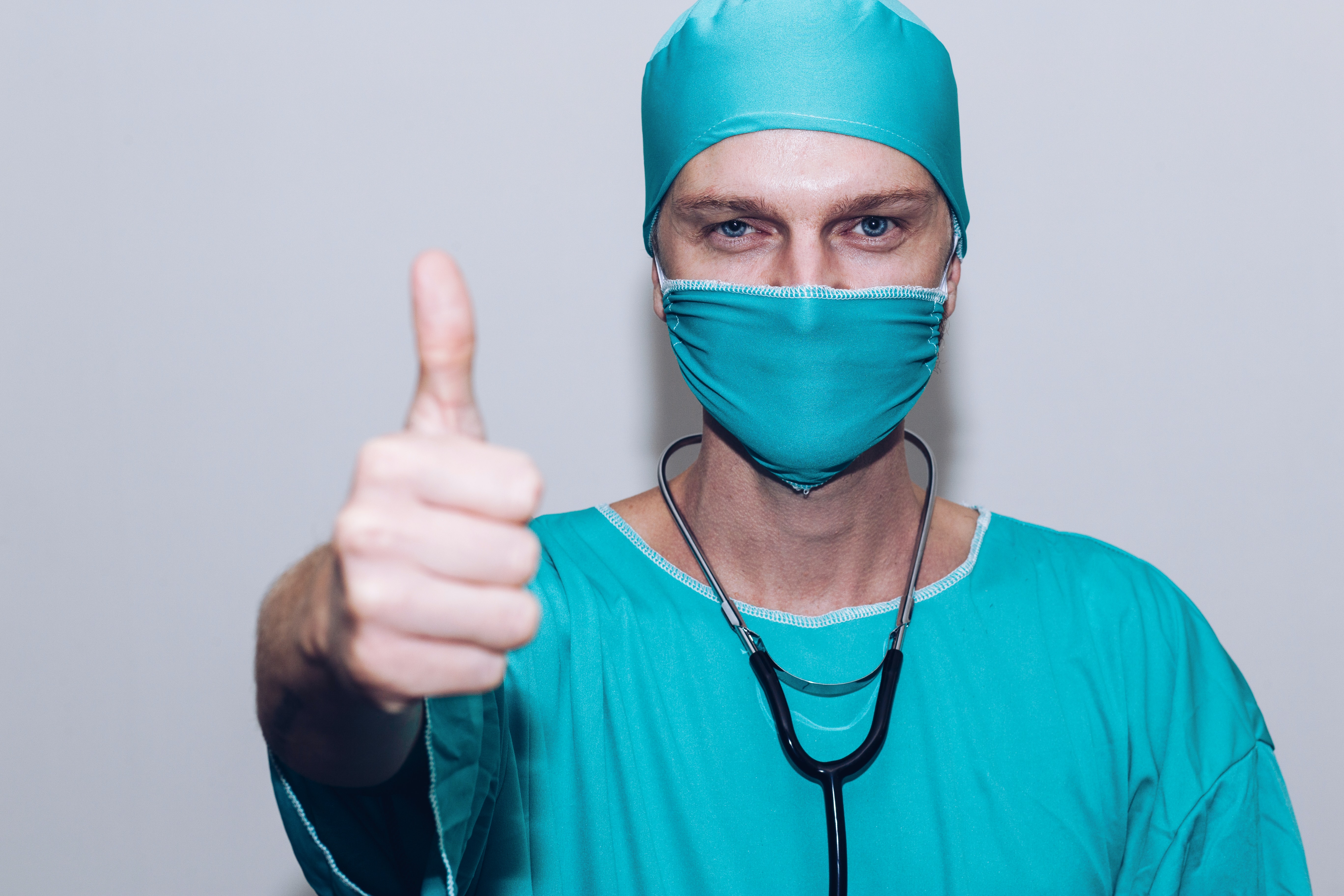 Wenn möglich, immer medizinische Fachkräfte fragen.
Auch Krankenkassen können  medizinische Informationsdienste haben.

 speziell Diagnose!

Beispiel: https://www.barmer.de/unsere-leistungen/apps-skills/teledoktor-app (auch für Zweitmeinung vor OP)…
Medizinische Fachkräfte fragen
Sichere und zuverlässige Gesundheitsinformationen im Internet:Beispiele nach den 5Ws einschätzen / beurteilen:
https://www.stiftung-gesundheitswissen.de/ 
https://die-biomechaniker.de/wissenswertes-handgelenk/ 
https://www.insulinrunners.blog/
https://www.pflege.de/
------------------------------------------------------------------------------------------------
https://www.patientenberatung.de/ 
https://www.neurologen-und-psychiater-im-netz.org/ 
https://www.schlaganfall-info.de/ 
https://www.dr-gumpert.de/
5 Ws anwenden
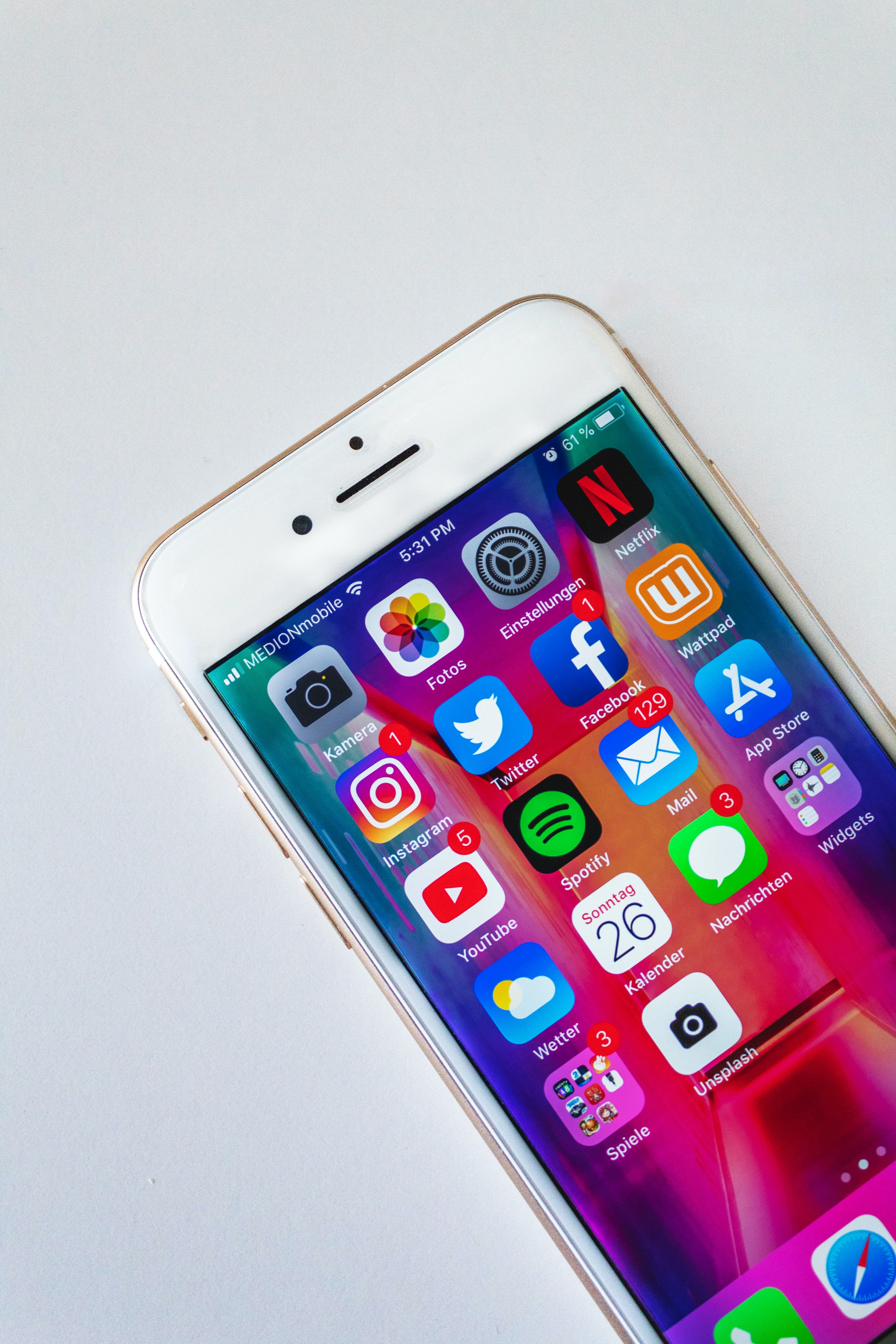 3. Heraus-forderung„Soziale Medien“
Die Menschen suchen, teilen und erhalten Gesundheitsinformationen aus einer Vielzahl von Quellen, einschließlich soziale Medien
"COVID-19 wurde durch 5G-Technologie verursacht"
Wissenschaftler befinden sich in einem Wettlauf mit der Zeit, um einen Impfstoff zu entwickeln.
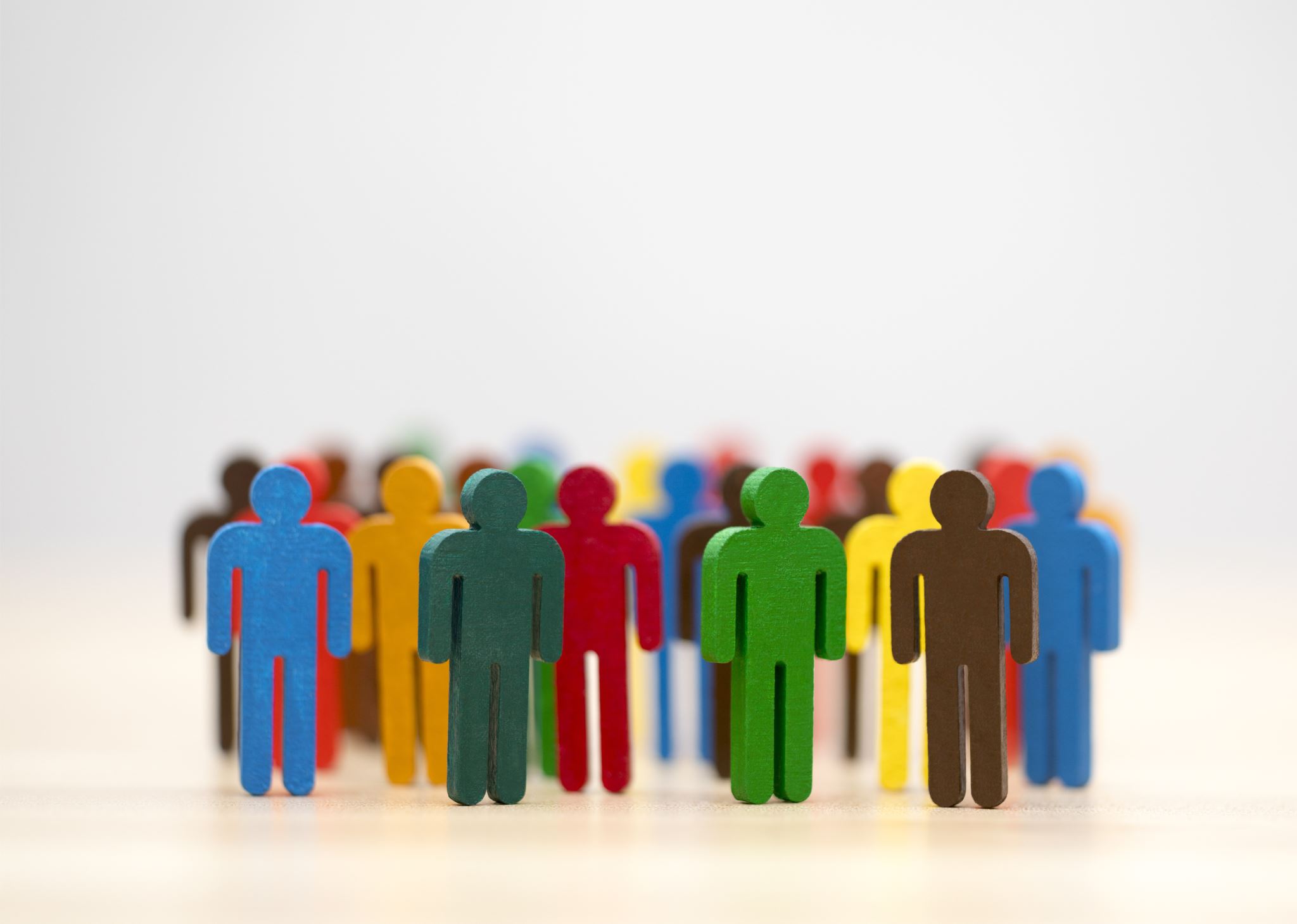 „Dampfen hat mir geholfen, mit dem Rauchen aufzuhören.“
Soziale Medien und Gesundheits-informationen: hilfreich oder irreführend?
Die Posts eines Schlaganfallpatienten haben mir geholfen, den Schlaganfall meiner Mutter besser zu verstehen.
Donald Trump spricht über die Injektion von Desinfektions-mitteln als mögliche Behandlung des Coronavirus.
Ingwer tötet Krebs 10.000-mal effektiver als Chemotherapie.
Vorteile von Social Media für das Gesundheits-wesen
Risiken von Social Media für das Gesundheits-wesen
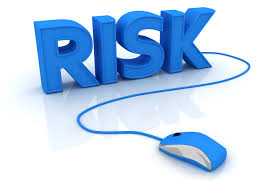 Risiken in sozialen Medien
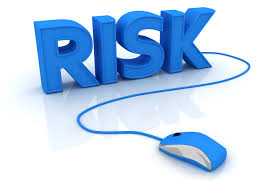 Projekt-Koordination
Stiftung Digitale ChancenChausseestr. 1510115 Berlinhttps://www.digitale-chancen.de/

Bildnachweise
Folie 3 + 9: Screenshot Google vom 22.05.23
Folie 4: https://pixabay.com/de/photos/schatz-schatzkarte-karte-kamera-5421841/ - Sreeguru 
Folie 10: https://pixabay.com/de/vectors/detektiv-hinweise-polizeiarbeit-151275/ - OpenClipart-Vectors
Folie 28: https://pixabay.com/de/illustrations/danke-dankbarkeit-typografie-621061/ - stux 
Alle weiteren Fotos und Grafiken: https://pixabay.com/
Quellen und Nachweise
[Speaker Notes: Zuordnen zu den Modulen - mündlich]